CBD, Medical Marijuana & Traumatic Brain Injury
Martin A. Lee
Director, Project CBD
2018 TBI Conference, West Virginia University
May 10, 20128
Post-Stroke
CBD and THC are neuroprotective antioxidants
U.S. government patent on cannabinoids for neuroprotection
“Cannabinoids have been found to have antioxidant properties [and] are found to have particular application as neuroprotectants, for example in limiting neurological damage following ischemic insults, such as stroke and trauma, or in the treatment of neuro-degenerative diseases, such as Alzheimer’s disease, Parkinson’s disease and HIV dementia.”
—From 2003 U.S Department of Health and Human Services patent titled Cannabinoids as antioxidants and neuroprotectants
Marijuana use “is associated with decreased mortality in adult patients sustaining TBI”
WHY CANNABIS  WORKS
Phytocannabinoids mimic & augment the effects of endogenous cannabinoids.
Endogenous CBs are part of the endocannabinoid system.
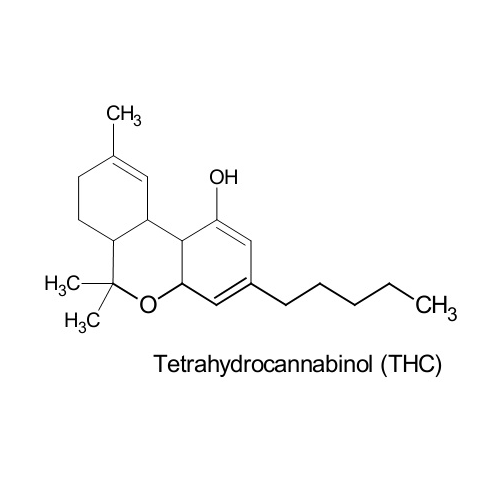 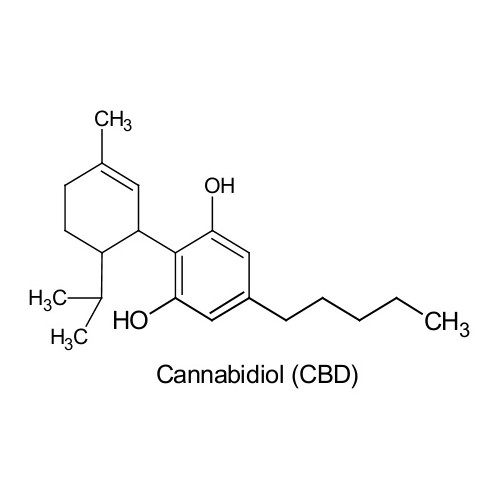 The Endocannabinoid System
A healthy ECS plays a major role in neural signaling, immune activity & cellular homeostasis (balance)
CANNABInoidS  V.  DEMENTIA
“Cannabinoids as regulators of mitochondrial activity. . . protect neurons on the molecular level . . . Neuroinflammatory processes contributing to the progression of normal brain ageing and to the pathogenesis of neurodegenerative diseases are suppressed by cannabinoids, suggesting that they may also influence the ageing process on the system level.”
—The endocannabinoid system in normal and pathological brain aging, Philosophical Transactions of the Royal Society, Feb. 21, 2016
EMPEROR SHÊN-NUNG, 2700 BCE
“Ma Fen is acrid and balanced. Taking much of it may make one behold ghosts and frenetically run about. Protracted taking may enable one to communicate with the spirit light and make the body light. It mainly supplements the center and boosts the qi. Protracted taking may make one fat, strong, and never senile.”
Shou-zhong, Y. 1997. The Divine Farmer's Materia Medica: A Translation of the Shen Nong Ben Cao Jing. Boulder, CO: Blue Poppy Press.
THE MASTER REGULATOR
Regulates brain activity, blood pressure, bone density, immune function, glucose metabolism, pain perception, neuroplasticity, immune function . . .
Facilitates cell repair, cell death, and neurogenesis
Neuroprotective
Stress adaptation
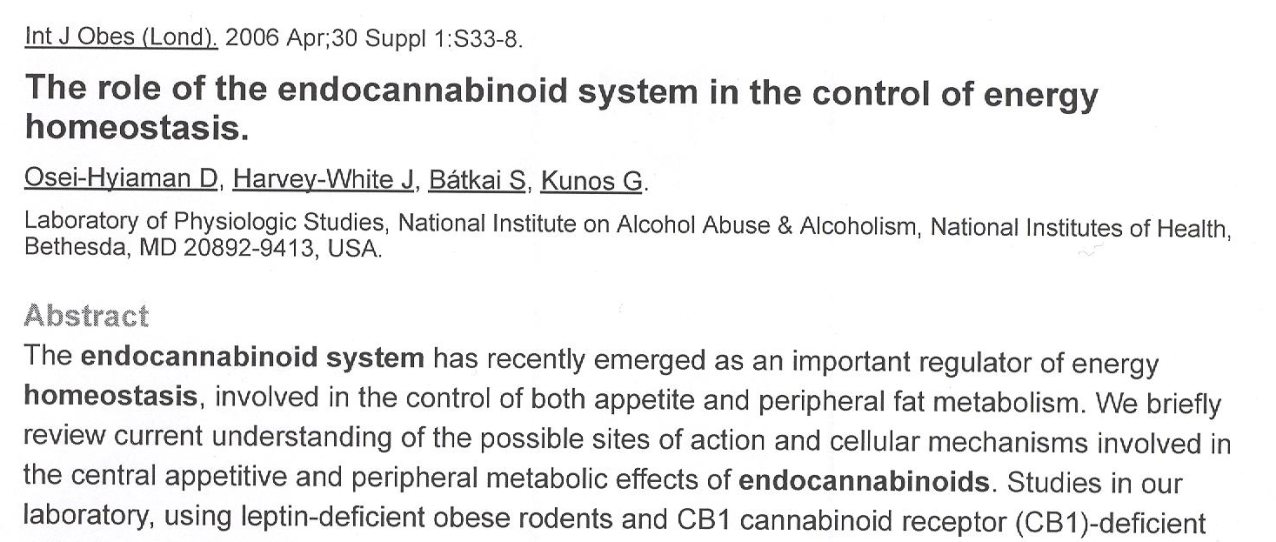 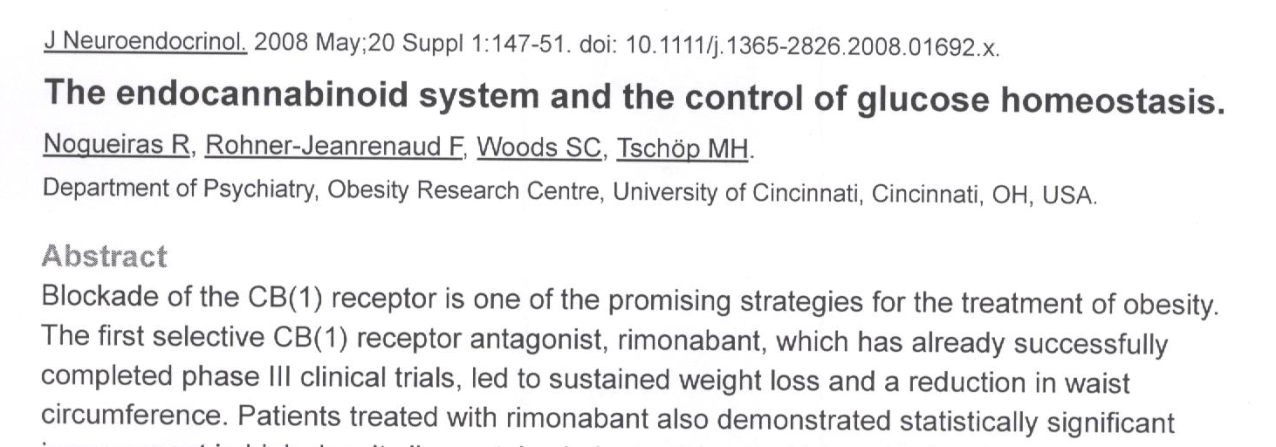 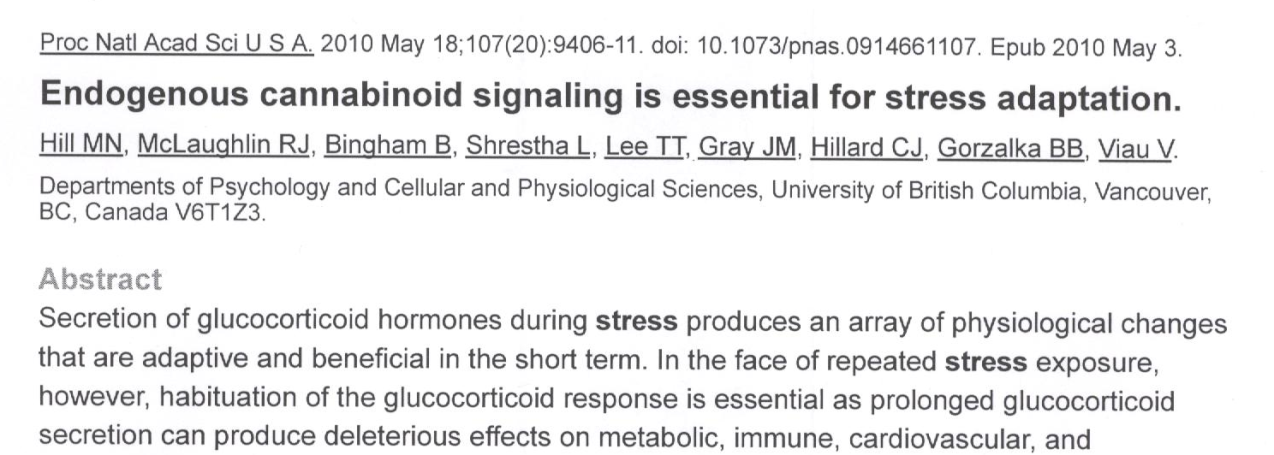 THE ECS IS DYSREGULATEDIN NEARLY ALL DISEASE STATES
Endocannabinoid system – receptors
Cannabinoid Receptors: CB1 & CB2.
CB1- Concentrated in the brain and CNS; mediates psychoactivity when activated by THC. Also present in some peripheral organs.
No fatal cannabis overdose because there are few CB1 receptors in brain stem.
CB2 - Concentrated in peripheral nervous system, immune cells, metabolic tissue; regulates inflammation, immune function, glucose metabolism.
THC binds directly to CB1 and CB2.
Endogenous cannabinoids
Major eCBs: Anandamide and 2AG.
Metabolic Enzymes: FAAH, MAGL and other proteins involved in the biosynthesis and breakdown of endocannabinoids.
Transport Molecules: Fatty acid binding proteins carry eCBs through cell membrane and facilitate reuptake.
By targeting metabolic enzymes and transport molecules, scientists are able to increase or decrease eCB levels in animal models.
TBI: ECS & secondary injury cascade
eCB levels in brain increase in response to TBI & mediate neuroprotection
CB1 activation beneficial after TBI
CB1 and CB2 mediate neuroprotection after TBI
CB2 & microvascular injury during ischemia/reperfusion
CB2 & neuroinflammation
CB2 & neurogenesis
Cannabidiol: A promiscuous compound
CBD does not bind directly to CB receptors like THC does. 
CBD is not psychoactive like THC.
CBD’s neuroprotective properties are mediated by non-CB receptors and receptor-independent channels.
CBD is an eCB reuptake inhibitor, thereby increasing eCB levels in the brain and body.
CBD protects blood-brain barrier via serotonin and PPAR (nuclear) receptors
CBD normalizes irregular heartbeat and reduces brain damage after ischemia
From preclinical models to clinical uses
Multifunctional drugs are need for head injuries.
CBD is a multifunctional compound and should be considered as a first-line TBI treatment.
CBD-rich cannabis may be more efficacious for TBI than single molecule CBD.
Preclincal study: CBD-rich cannabis oil better than single molecule CBD
“A lot of research has been made to isolate and characterize isolated single constituents of traditional herbal medicine to find their rationale for therapeutic uses. However, our data together with those of others provide legitimation to introduce a new generation of phytopharmaceuticals to treat diseases that have hitherto been treated using synthetic drugs alone. The therapeutic synergy observed with plant extracts results in the requirement for a lower amount of active components, with consequent reduced adverse effects.”
—“Overcoming the Bell-Shaped Dose-Response of Cannabidiol by Using Cannabis Extract Enriched in Cannabidiol,” Ruth Gallily, Zhannah Yekhtin, and Lumír Hanus (Pharmacology & Pharmacy, February 2015)
PHARMACEUTICAL CBD
Single-molecule THC (Marinol, Naboline) is a FDA-approved pharmaceutical.
CBD will soon be approved as a single-molecule pharmaceutical (Epidiolex).
“Pure CBD” products lack critical medicinal terpenes and minor cannabinoids that interact with CBD and THC to enhance therapeutic benefits.
Preclinical research shows whole plant CBD-rich oil is effective at lower doses & has a wider therapeutic window than CBD isolates.
Drug interactions more likely with CBD isolates.
PATIENTS SHOULDN’T FORGO OTHER MEDICATIONS
Cannabis and CBD can work synergistically with conventional medications, but patients need to be aware of potential side effects.
CBD & THC: Power Couple
Cannabidol (CBD) & tetrahydrocannabinol (THC) both have significant medicinal attributes.
CBD & THC work synergistically for therapeutic benefit.
CBD and THC work better in combination than as isolates.
CBD magnifies  THC’s inhibitory effect on brain cancer
Cannabis therapeutics for TBI
One doesn’t have to smoke marijuana or get high to experience the plant’s medical benefits.
Measurable doses of CBD-rich cannabis remedies are available in various non-smokable forms.
CBD-rich products can be taken sublingually, orally or applied topically.
Managing psychoactivity
Medical use of cannabis depends on managing its psychoactive properties.
CBD can lessen or neutralize the THC high depending on how much of each is in a given product.
A greater ratio of CBD:THC means less of a high.
The goal is to administer consistent, measurable doses of a CBD-rich remedy with as much THC as a person is comfortable with
Acknowledgements
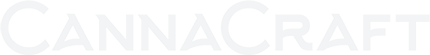 For More Information
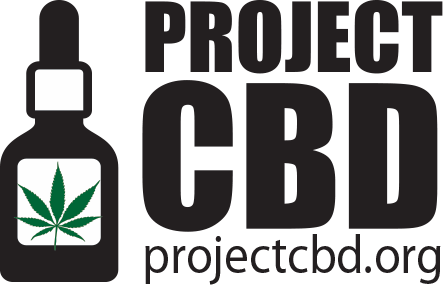